স্বা
গ
ত
ম
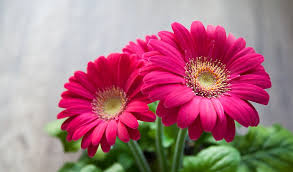 আমার পরিচয়
মোঃ শহিদুল ইসলাম
প্রভাষক - বাংলা

নুনিয়া ইসলামীয়া ফাজিল মাদ্রাসা
আয়নাতলী, শাহরাস্তি, চাঁদপুর
মোবাইল – 01834-959-009
পাঠ পরিচিতি
বিষয়ঃবাংলা ১ম পত্র
শ্রেণিঃ ৯ম ও দশম
পাঠ শিরোনামঃ একাত্তরের দিনগুলি
সময়ঃ ৫০ মিনিট
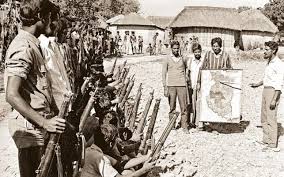 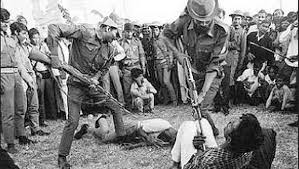 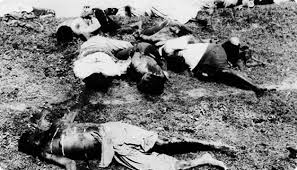 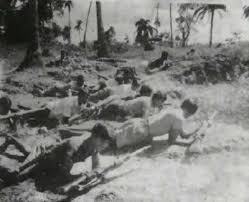 উপরের ছবিগুলোর মাধ্যমে কি বুঝতে পারছ
আজকের পাঠ
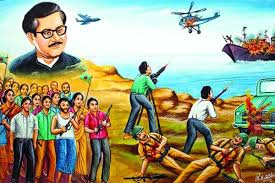 “একাত্তরের দিনগুলি ” - জাহানারা ইমাম
শিখনফল
এই পাঠ শেষে শিক্ষার্থীরা----
লেখক পরিচিতি সম্পর্কে বলতে পারবে।
১৯৭১ সালের মুক্তিযুদ্ধ সম্পর্কে বলতে পারবে।
শহিদ জননী জাহানারা ইমামের আত্নত্যাগের ব্যাখ্যা করতে পারবে।
পাকিস্থানি সেনাবাহিনীর আত্নসমর্পনের ঘটনা বর্ণনা করতে পারবে।
লেখক পরিচিতি
জন্মঃ ১৯২৩ সালের ৩রা মে
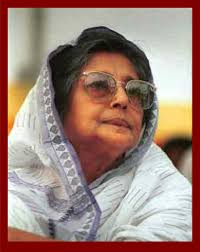 পিতার নাম-সৈয়দ আব্দুল আলী
জাহানারা ইমামকে শহিদ জননী বলা হয়।
একাত্তরের দিনগুলি ,প্রবাসের দিনগুলি ,ক্যান্সারের সংগে বসবাস ইত্যাদি তার গ্রন্থ।
ঢাকার সিদ্ধেশ্বরী গার্লস স্কুলে প্রধান শিক্ষকের দায়িত্ব পালন করেন।
জাহানারা ইমাম
মৃত্যু : ১৯৯৪ সালের ২৬ শে জুন
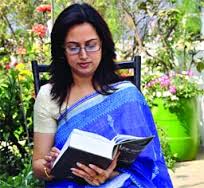 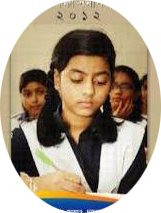 আদর্শ পাঠ
সরব পাঠ
শব্দার্থ
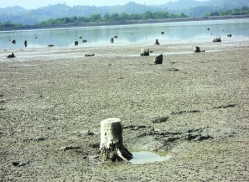 বিরণ  -
জনমানবহীন,
সময় নির্ধারণ
আলটিমেটাম -
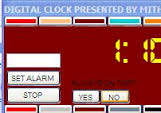 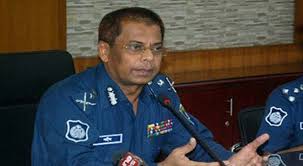 মার্সি পিটিশন -
শাস্তি থেকে অব্যাহতি
হতবাক,বিস্মিত
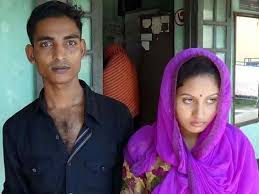 স্তম্ভিত -
নিচের ছবিগুলো ভালো করে পর্যবেক্ষণ কর এবং বল ছবিগুলো একাত্তরের
দিনগুলি গদ্যাংশের সঙ্গে মিল আছে।
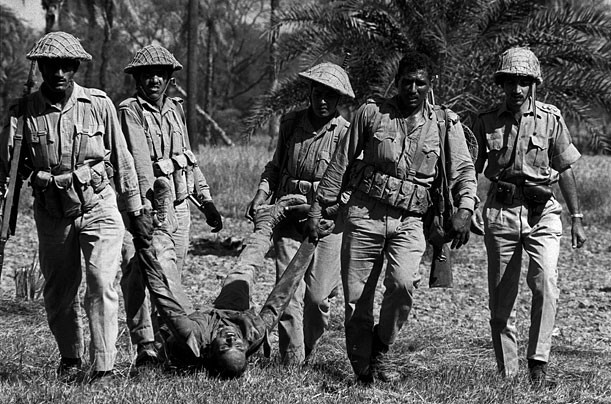 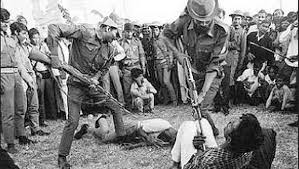 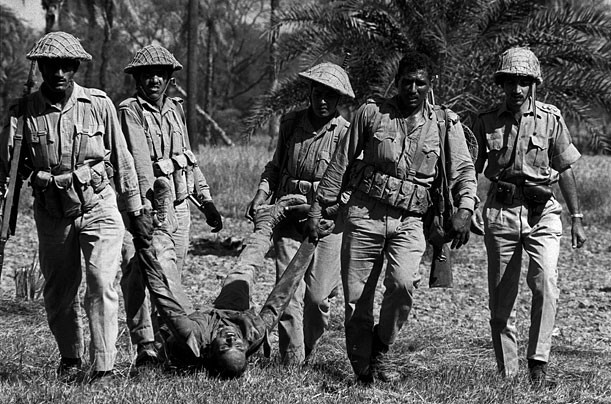 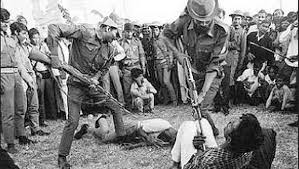 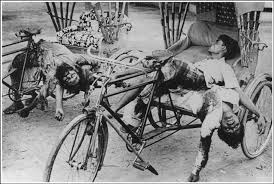 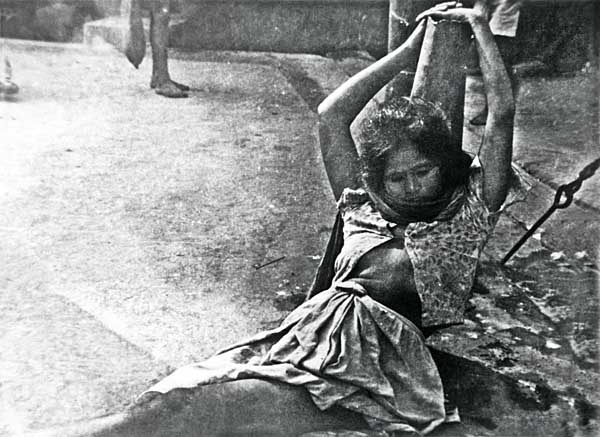 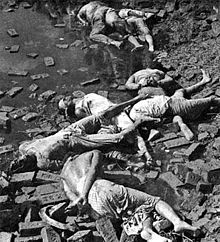 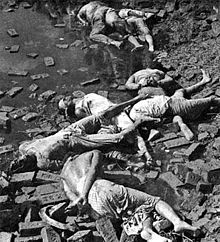 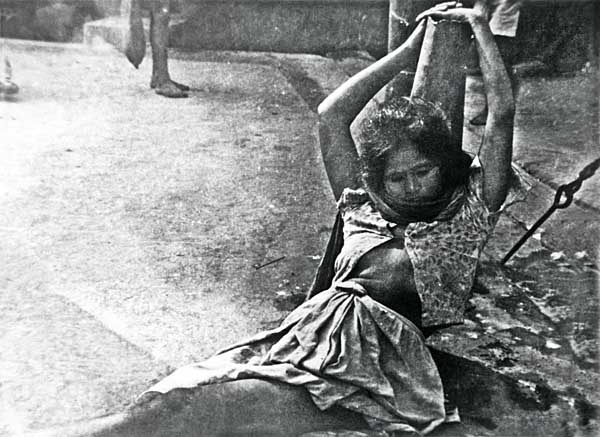 ১৯৭১ সালের ২৫ মার্চ কালোরাতে পাকিস্হানীরা বাঙ্গালীদের হত্যা করে ।
নিচের ছবিগুলো ভালো করে পর্যবেক্ষণ কর এবং বল ছবিগুলো একাত্তরের
দিনগুলি গদ্যাংশের সঙ্গে মিল আছে।
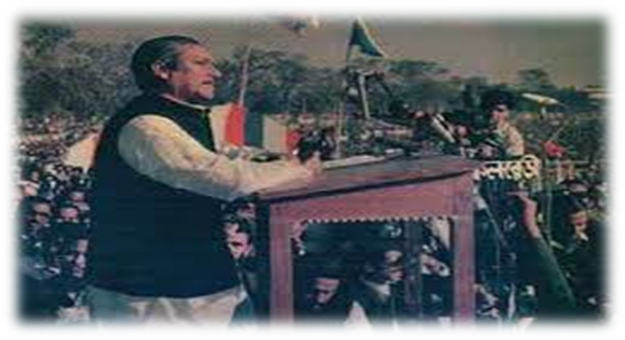 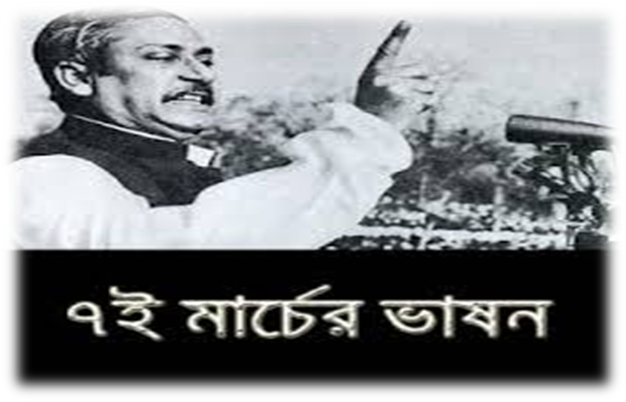 স্বাধীনতা ঘোষণা
১৯৭১ সালের ২৬ মার্চ প্রথম প্রহরে বঙ্গবন্ধু শেখ মুজিবুর রহমান স্বাধীনতা ঘোষণা করেন ।
নিচের ছবিগুলো ভালো করে পর্যবেক্ষণ কর এবং বল ছবিগুলো একাত্তরের
দিনগুলি গদ্যাংশের সঙ্গে মিল আছে।
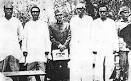 অস্হায়ী সরকার গঠন
১৯৭১ সালের ১০ এপ্রিল গঠিত হয় মুজিব নগর সরকার।ঐ দিনই মন্ত্রীসভা আনুষ্ঠানিকভাবে  বঙ্গবন্ধুর স্বাধীনতার ঘোষণাপএ  অনুমোদন করেন।
১৯৭১ সালের ১৭ এপ্রিল অস্হায়ী সরকার শপথ গ্রহণ করেন । শপথ বাক্য পাঠ করান অধ্যাপক ইউসুফ আলী ।
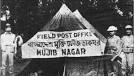 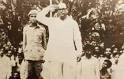 নিচের ছবিগুলো ভালো করে পর্যবেক্ষণ কর এবং বল ছবিগুলো একাত্তরের
দিনগুলি গদ্যাংশের সঙ্গে মিল আছে।
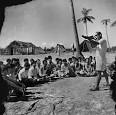 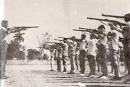 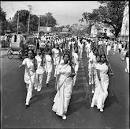 মুক্তি বাহিনী গঠন 
সরকারী পযায়ে  মুক্তি বাহিনী দুই প্রকার- নিয়মিত বাহিনী ও অনিয়মিত বাহিনী ।
একক কাজ
১৯৭১ সালে মানুষ জীবনের ভয় করেনি কেন?
মুক্তিযুদ্ধের শহিদরা জাতির গর্ব কেন ?
নিচের ছবিগুলো ভালো করে দেখ এবং পর্যবেক্ষণ করে বল ।
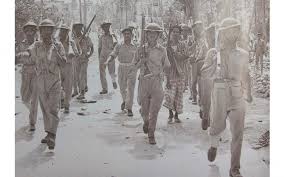 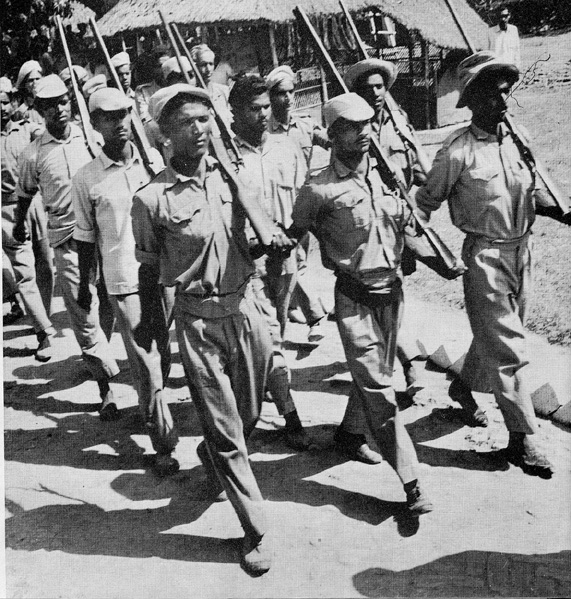 হানাদার বাহিনী
হানাদার বাহিনী
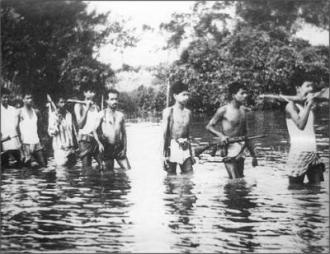 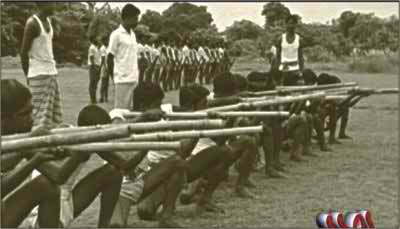 মু্ক্তি বাহিনী
মু্ক্তি বাহিনী
উপরের ছবিগুলো ১৯৭১ সালের মুক্তিযুধ্ধের ছবি ?
নিচের ছবিগুলো ভালো করে দেখ এবং পর্যবেক্ষণ করে বল ।
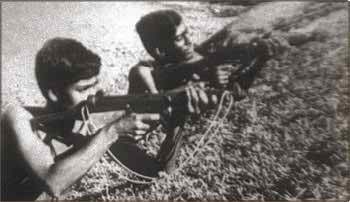 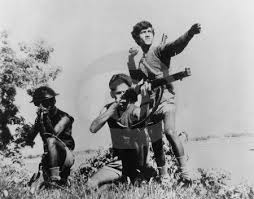 পুরুষ মু্ক্তি বাহিনী
পুরুষ মু্ক্তি বাহিনী
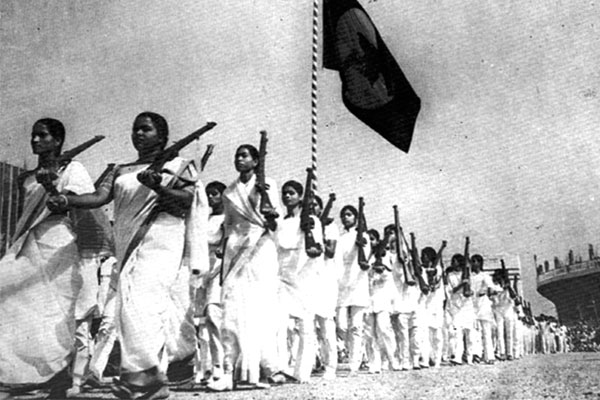 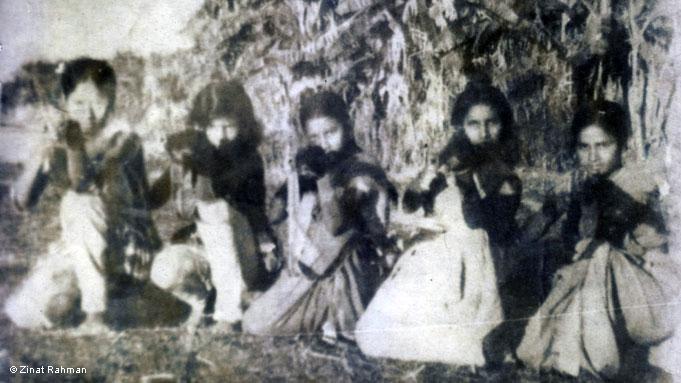 নারী মু্ক্তি বাহিনী
নারী মু্ক্তি বাহিনী
উপরের ছবিগুলো ১৯৭১ সালের মুক্তিযুধ্ধের ছবি ?
জোড়ায় কাজ
নিয়াজীর আত্নসমর্পণ আনন্দের,কিন্তু শরীফের কুলখানি বেদনার কেন? বুঝিয়ে লেখ।
আরও কিছু ছবি পর্যবেক্ষণ করে দেখ এবং বল
যৌথ বাহিনীর কাছে 
পাকিস্তানি 
সৈন্য আত্মসমর্পণ
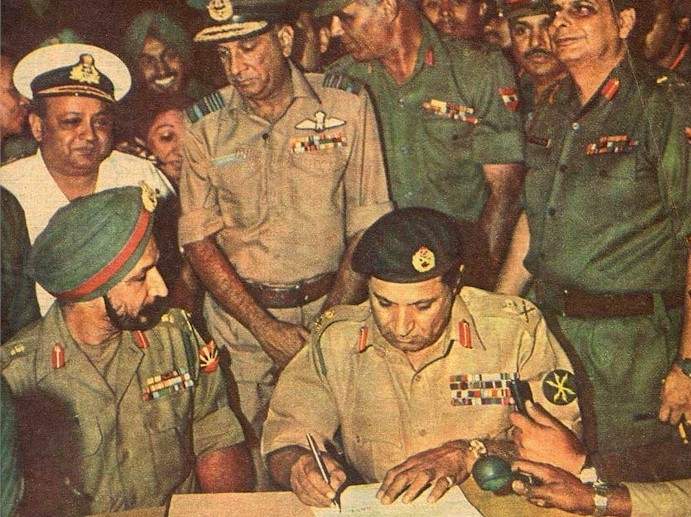 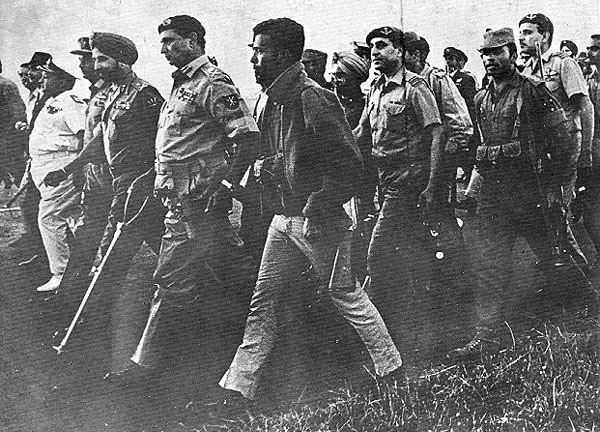 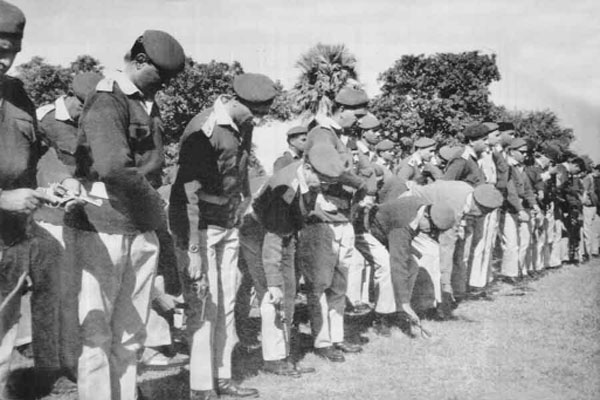 উপরের ছবিগুলোর মাধ্যমে কী বুঝতে পারছ ?
আরও কিছু ছবি পর্যবেক্ষণ করে দেখ এবং বল
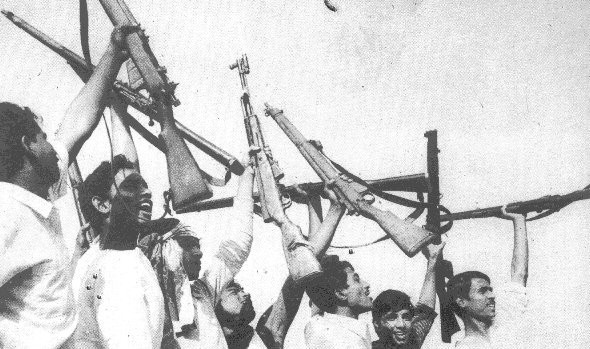 আত্মসমর্পণের মাধ্যমে
সমাপ্তি ঘটে মুক্তিযুদ্ধের।
সৃষ্টি হয় স্বাধীন 
বাংলাদেশের।
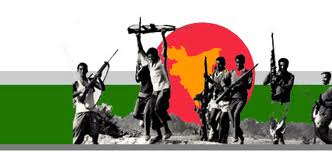 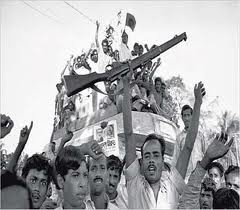 উপরের ছবিগুলোর মাধ্যমে কী বুঝতে পারছ ?
দলীয় কাজ
মুক্তিযুদ্ধে যৌথবাহিনীর ভূমিকা আলোচনা কর।
ছবি গুলি লক্ষ্য করি এবং আলোচনা করি ।
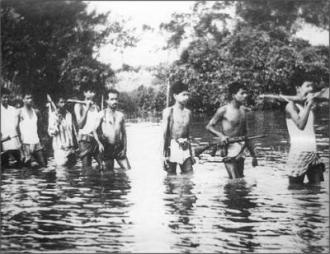 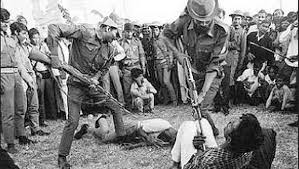 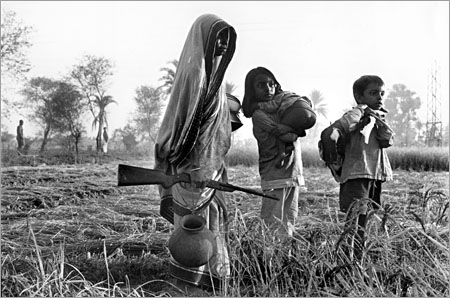 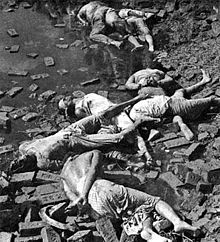 মুক্তিফৌজের গেরিলারা প্রতিঘাতের ছোট ছোট স্ফুলিঙ্গ জ্বালাতে শুরু করেছে।
এসো আরো কিছু ছবি দেখি এবং আলোচনা করি।
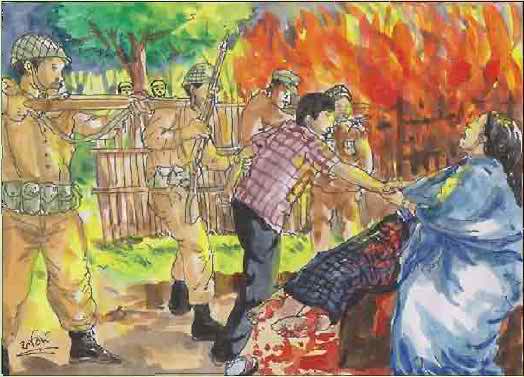 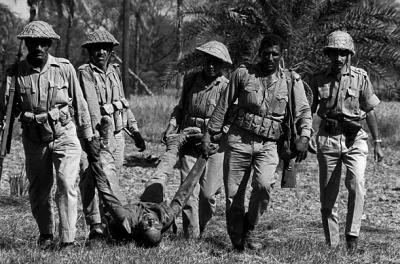 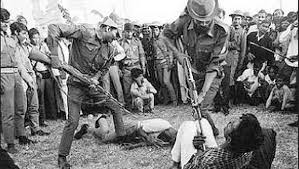 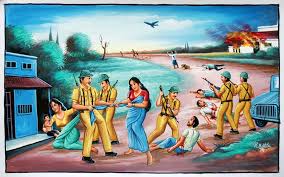 পাক হানাদারদের এই নারকীয় অত্যাচার সারা দেশের আনাচে কানাচে ছড়িয়ে  পড়ে।
মুল্যায়ন
১৭ই মে ১৯৭১ হানাদার বাহিনী কি করেছিল? 
 জাহানারা ইমাম কাদের শাস্তির দাবিতে সংগ্রাম করেছিলেন।
গেরিলা তৎপরতা বলতে কী  বোঝায়? 
 বাংলাদেশমুক্তিযুদ্ধে কতটি সেক্টর ছিল?
বাড়ির কাজ
একজন মুক্তিযোদ্ধার সাক্ষাৎকার সংক্ষেপে লিখে আনবে
সবাইকে
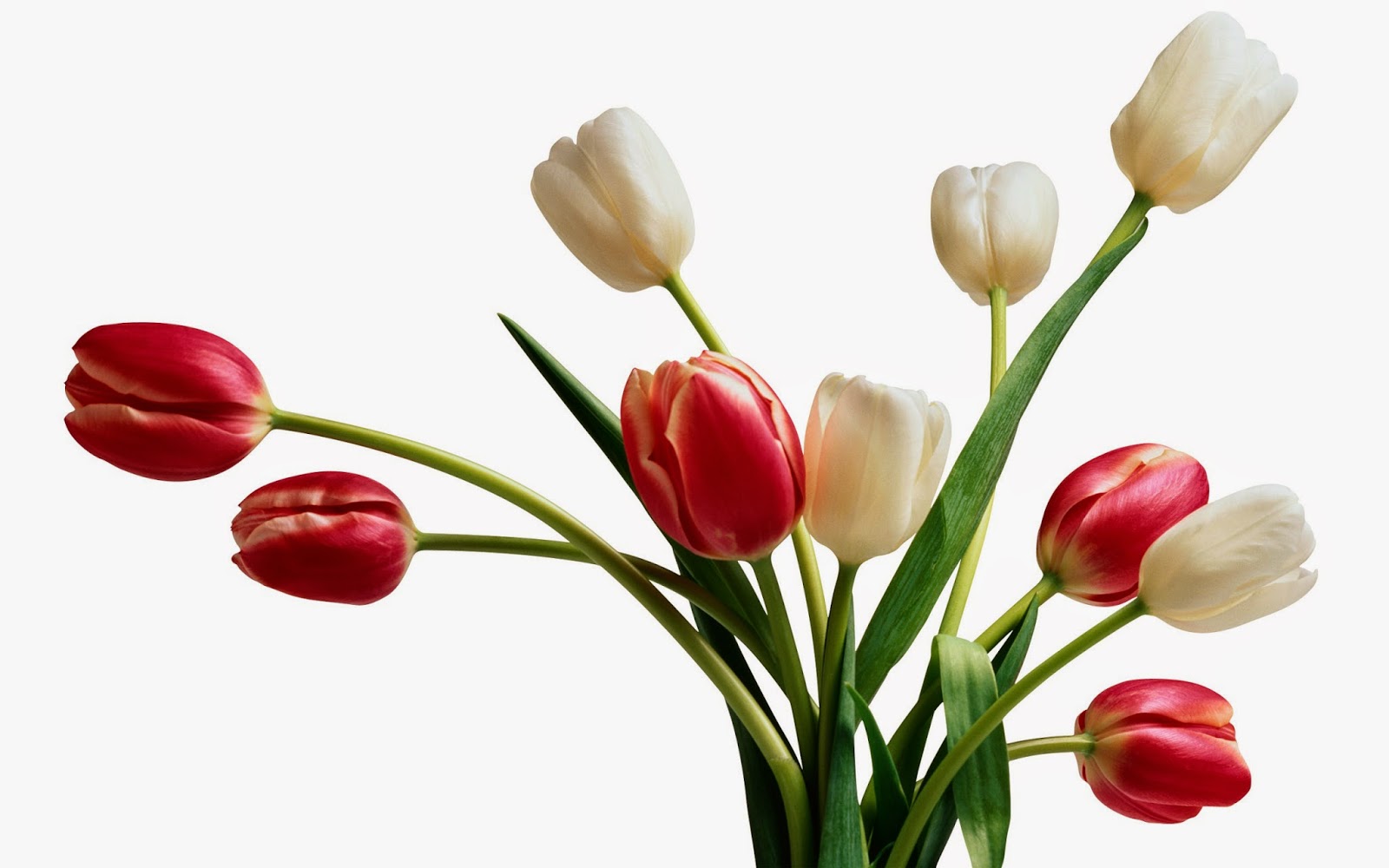 ধ
ন্য
বা
দ